阿尔卡特朗讯企业通信
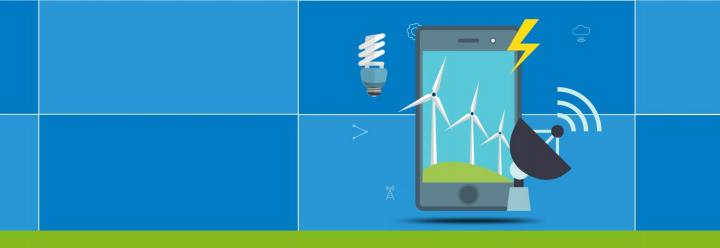 "有了 CCH Tagetik，我们可以在 8 天内就完成过去10天才能完成的月度报告设置。此外，这个云解决方案还为我们节省了两个多月的年度关账时间。"
客户案例





Company
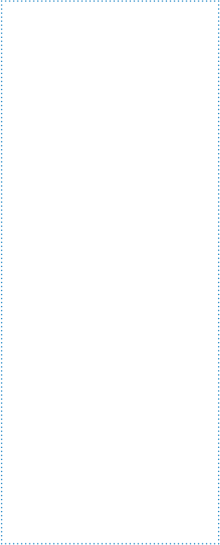 Bernd Stangl             Chief Financial Officer, Alcatel
Alcatel-Lucent Enterprise
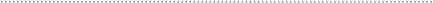 Sector
Private sector,
telecommunications and
communications services
Highlights
• Business sales in 2015: EUR 515  million
• 20 subsidiaries in 42 countries
• 2,700 employees
• 830,000 customers

Uses
Reporting and Consolidation

Needs
• Unique Database and
Standardised Secure Financial     Cloud Platform
• Simplify and accelerate multi-     currency and multi-accounting    consolidation as well as
reporting

• Detailed audit trail to trace data  to source.
挑战

Alcatel-Lucent Enterprise has been an independent company since October 1,
2014, and is the No. 1 communication company in France and Europe. Alcatel-
Lucent Enterprise is a leading provider of business communications solutions and     services, from the desktop to the cloud, with 20 subsidiaries in 42 countries.
Alcatel-Lucent Enterprise encountered a problem with the reliability of its financial    data, as well as difficulties in reporting, multi-currency consolidation and multi-
standard accounting.
Objectives
Alcatel-Lucent Enterprise has been a new independent company since 2014.
It chose to carry out its group reporting using Excel on the basis of data issued by    the accounting software of the different entities.
But with 20 subsidiaries in 42 countries, the need for security, performance and         productivity had become urgentin order to simplify consolidation tools and
processes, and to speed up the production of reliable reporting.
«We could make input errors, apply a wrong formula, use an old version of the
reporting file, or make an incorrect compilation of the various financial information
transmitted by our entities. When we noticed an error in the consolidated
statement of income, the correction took about two to three hours. Indeed, we         could not see the order and invoice matching the amounts compiled, so it was          difficult to find the source of error and to analyse the discrepancies, "explains            Bernd Stangl, Chief Financial Officer of Alcatel-Lucent Enterprise.
The new cloud-based system also had to offer the flexibility needed to allow each    entity to independently configure the rules specific to its country and meet its
reporting expectations. At the same time, the solution had to be able to track and    verify the data from each entity to meet consolidation requirements at group level.
In addition, the system had to help save the team hours of manual processing and  improve  the   accuracy   and   speed   of   reporting.  Also,   since   it   involved   20   subsidiaries  in 42  different countries, the  new  application  had to  be  simple to  implement, use and maintain.
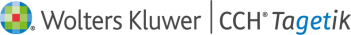 www.tagetik.com
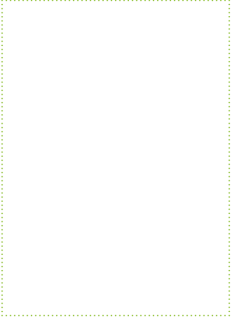 Finally, the new system was intended to speed up and simplify refunds to the            Directorate General so that the tables would be directly accessible and
immediately available for use in meetings.
The solution
After reviewing various offers, Alcatel-Lucent Enterprise decided on CCH Tagetik.      The company was convinced by the long-term presence of CCH Tagetik, its strong    international presence, its client references, the definition of functional needs
related to the Group's businesses, the proposed project methodology, contractual    commitment and financial approach.
Alcatel-Lucent Enterprise has chosen to host its financial information and all the  reporting and consolidation processes in the Cloud.
In October 2016, CCH Tagetik was set up within the finance department.
"The solution connects to different accounting software in all of our entities and  then  provides  an  aggregated  view  of  the  group's  financial  information.  This  information is then included in our annual report. "explains  Bernd Stangl, Chief  Financial Officer of Alcatel-Lucent Enterprise.
Moreover, the elements extracted from this unified and secure financial platform in  the Cloud can serve as a working basis for auditors.
«To our benefit, each amount can be traced very easily, which has been welcomed  by our auditors," notes Bernd Stangl.
Benefits and Results
The CCH Tagetik solution provides data reliability and simplifies and accelerates        reporting and consolidation processes for Alcatel-Lucent Enterprise teams.
"With CCH Tagetik we are able to set up our monthly reporting in 8 days instead      of 10, and we have gained a week on the time needed to standardise all of our         reports. Moreover, this solution in the Cloud saves us more than 2 months in
closing our annual accounts. "welcomes Bernd Stangl, Chief Financial Officer of         Alcatel-Lucent Enterprise.
Users within the group are very satisfied with the solution.
In addition, in the past a team of 6 people was mobilised to set up reporting. From   now on, we only need 4.
"CCH Tagetik makes it easier to locate errors in the data sent by certain
subsidiaries and to trace each piece of financial information. "notes Bernd Stangl,      Chief Financial Officer of Alcatel-Lucent Enterprise.

CCH Tagetik Cloud will enable Alcatel-Lucent Enterprise to save nearly 500,000          euros annually and will pay for itself in less than a year.
Benefits and Results
• Unified vision of financial and
operational data and a single,
reliable source of information on  the Cloud
• A €500,000 reduction in                operating costs
• Faster data processing,
consolidation and reporting         time
• Reduction in the number of          people required for reporting
• Easy to use






"CCH Tagetik makes  it easier to find the     source of errors in
the data sent by
certain subsidiaries    and to trace each
piece of financial
information."


Bernd Stangl

Chief Financial Officer, Alcatel
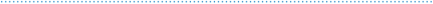 About Wolters Kluwer | CCH Tagetik
Wolters Kluwer enables finance, legal, tax, and healthcare professionals to be more effective and
efficient. We provide information, software, and services that deliver vital insights, intelligent tools,    and the guidance of subject-matter experts. We understand the complex challenges that face the      Office of the CFO and translate that knowledge into intuitive, enterprise-scale CCH® Tagetik
performance management software solutions that drive business results. With over 180 years’
experience in the markets we serve, Wolters Kluwer is lifting the standard in software, knowledge,      tools and education.


For more information, visit   www.tagetik.com   and      www.wolterskluwer.com
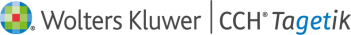